Кантемировская МКОУ СОШ №2Учитель начальных классовЛихотина Е.В.
Тест по математике
2 класс
Тема
«Умножение и деление на 7»
Начать тест
Тест составлен по шаблону Иванова Д. http://nachalka.com/test_shablon
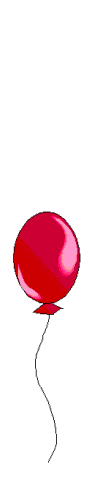 Результат теста
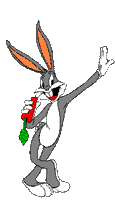 Верно: 10
Ошибки: 0
Отметка: 5
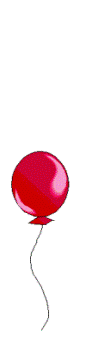 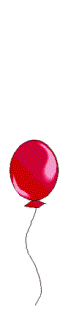 Время: 0 мин. 11 сек.
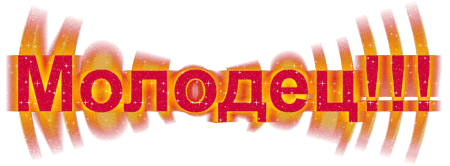 Повторить тест
Работа над ошибками
Время: 0 мин. 31 сек.
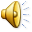 1. Умножение можно заменить следующей записью:
А) 7+ 3 + 4 + 2
С) 7 – 7 + 7 + 7
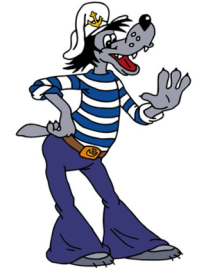 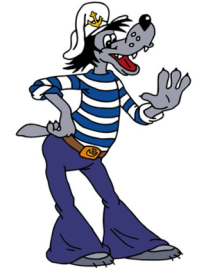 В) 7 + 7 + 7 + 7
D) 9 – 7 + 4 - 3
дальше
2.Выражение: 7 + 7 + 7+7+7 можно заменить произведением чисел:
А) 5 * 7
C) 3 * 3
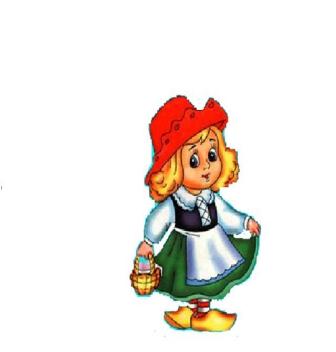 B) 7 * 5
D) 5 * 5
дальше
3. Покажи действие, при котором числа называются: делимое, делитель, значение частного.
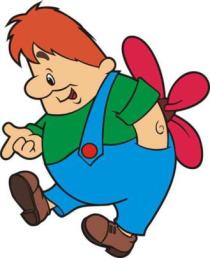 А) :
C) +
В) *
–
дальше
4. Найти площадь квадрата, сторона которого равна 7 см.
С) 7*4
А) 7+7+7+7
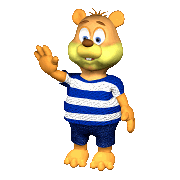 В) 7*7
D) 7+4
дальше
5. Сколько стоят 6 тетрадей, если одна тетрадь стоит 7 рублей?
А) 42руб.
С) 6 руб.
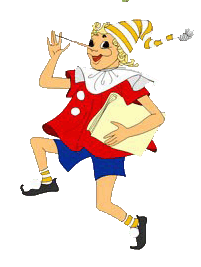 D) 7 руб
В)  13  руб.
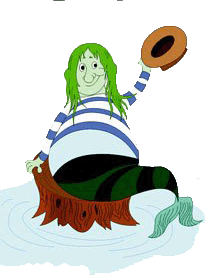 дальше
6. В девяти люстрах 36 лампочек. Сколько лампочек в одной люстре?
А) 5 лампочек
С) 27 лампочек
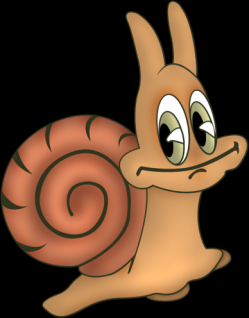 В) 4 лампочки
D) 45 лампочек
дальше
7. В уравнении  х : 7 = 9 найти значение   х .
А)  Х = 62
С) Х = 63
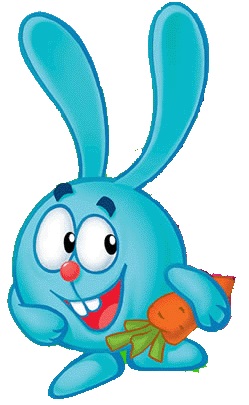 В)  Х = 16
D) Х = 2
дальше
8. Найти периметр квадрата, сторона которого равна 7 см.
А) 14 см
С) 11 см
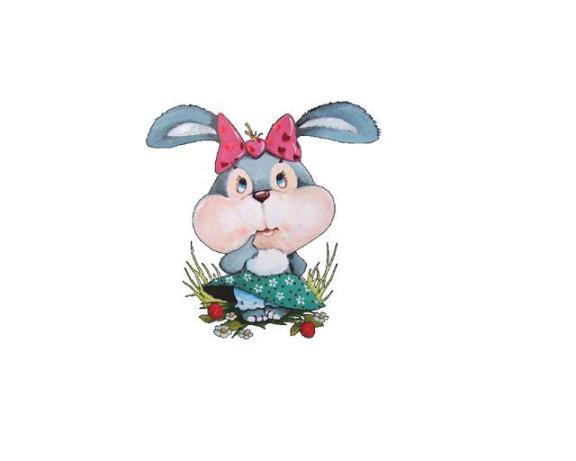 В)49см
D) 28 см
дальше
9. Сколько стоят пять ручек, если одна ручка стоит 7 рублей?
А) 35 руб
С) 14 руб
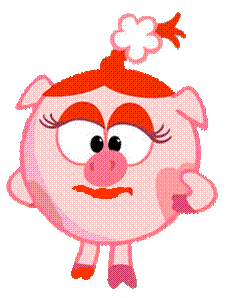 D) 7 руб
В) 12 руб
дальше
10. Найти значение выражения 0 * 7 = …
А) 70
С) 7
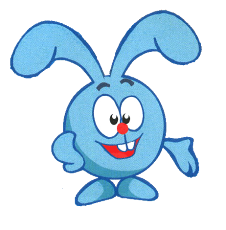 В) 10
D) 0
дальше